Proposal Lecture
This lecture will cover the details about the Proposal Project. In it you’ll find information about the purpose of proposals, details about the items you must produce, and explanations of best practices for those items.
W234: Technical Report Writing
Proposal Lecture
The Proposal Project requires four tasks: 
Find a non-profit organization in our community that has a real need of funding for a specific purpose (e.g. building improvement, fund-raising event, designated recipients),
Research the organization – find out its mission, programs, service area, demographics, history, etc.
W234: Technical Report Writing
Proposal Lecture
The Proposal Project requires four tasks: 
Represent that organization and write a formal proposal to the English Foundation* for the needed funds; persuade them that the project is worth doing.
Create a formal PowerPoint presentation to the board of directors of the English Foundation to “orally” present the need and persuade them to donate funds.
*Details about the English Foundation appear later in this presentation.
W234: Technical Report Writing
Proposal Lecture
Products you’ll write: 
A written formal proposal that carefully outlines the need and how the requested monies will be used, and 
A PowerPoint presentation offering the same information contained within the proposal, but intended for oral presentation.
W234: Technical Report Writing
Proposal Lecture
Deadlines for those documents: 
The rough draft of the proposal is June 13 at midnight to the Peer Workshop Blog.
The rough draft of the PowerPoint is due June 13 at midnight in Discussion Board #6.
Final drafts of these items are part of the Final Portfolio, due June 21.
W234: Technical Report Writing
Proposal Lecture
Purposes: 
The primary purpose of any proposal is to *persuade* your reader that your request is legitimate and worthwhile.
Proposal writers are often surprised to discover that what they see as a clear need or opportunity doesn't seem so clear to others. 
Your primary responsibility, therefore, is to persuade readers 
that you're a need or opportunity exists, and 
that you have a reasonable plan to meet it.
W234: Technical Report Writing
Proposal Lecture
Purposes: 
To argue for the existence of a need or opportunity. This requires you to prove that a need or opportunity exists and that your view of the situation is accurate. 
To present a plan to solve the problem. 
To persuade readers that your plan is reasonable (in terms of time and money) by describing the potential benefits of your plan and (perhaps) showing how you're qualified to implement the plan (if you'll be the one to complete what you propose).
W234: Technical Report Writing
Proposal Lecture
Context for the assignment: 
Your assignment is to write a proposal requesting financial (or materials etc.) support for a specific project or program in nonprofit organization in your community. 
Find and thoroughly research a nonprofit in need of funding. 
Construct a viable plan for improving their organization and for funding that specific need or project.  
Act as an advocate for that organization by writing a proposal to secure funds for this plan.
W234: Technical Report Writing
Proposal Lecture
Context for the assignment: 
Your audience for this proposal is the English Foundation, a (fictitious) wealthy, private funding source that has put out an RFP.
You will be offering both a formal proposal and a presentation to the English Foundation’s board of directors (aka Dr. Keller).  
The grant money available is $10,000.
W234: Technical Report Writing
Proposal Lecture
This illustration shows the main sections of a proposal and is borrowed from our textbook.

Note that the size of each section varies according to how long a particular section might be in the overall document. Also, note that this is a general guideline and should not replace specified guidelines you’ve been given.
Introduction
Current Situation
Project Plan
Qualifications
Conclusions: Costs and Benefits
W234: Technical Report Writing
Proposal Lecture
Details about the Proposal Document
The proposal will be a document between 5 and 7 pages in length (not counting the title page and TOC).
The proposal should follow the formatting guidelines posted in the Important Documents Folder.
The proposal should use outside sources to validate claims (e.g. research) and these should be cited using IEEE.
W234: Technical Report Writing
Proposal Lecture
Sections of the Proposal Document
Title Page.
Table of Contents
On a separate page, the table of contents outlines the text and give page numbers for each section of the document.
Introduction/Background
Describe the organization, its services or products, and the population it serves. Convince the reader that the organization is doing good in the community. State its mission. Describe in detail the population the organization is trying to help.
W234: Technical Report Writing
Proposal Lecture
Sections of the Proposal Document
Summary of Program
Briefly describe the organization and the services it provides for the community. This could also go in the background section.
Current Situation (also called Statement of Need or Problem Statement).
Explain what is the need that the organization has. Describe it in detail. What is the “big picture” of the need they have? Explain who is affected or how things could be improved. Offer evidence of the need.
W234: Technical Report Writing
Proposal Lecture
Sections of the Proposal Document
Project Plan
This is the bulk of your proposal. 
It contains information about the overall solution and how it meets the stated need, the major and minor steps needed to do the project, and the deliverable you hope to produce if awarded the grant money.
Sections you might include: Solution, Goals and Objectives, Methods of Implementation, Community Collaboration, Evaluation, Budget, and Timeline.
W234: Technical Report Writing
Proposal Lecture
Sections of the Proposal Document
Solution
Describe in an overview paragraph what you are proposing to do to solve the problem you previously outlined.
Goals and Objectives
State the goals of your project and how you believe those goals solve the problem. These are usually in a list format.
W234: Technical Report Writing
Proposal Lecture
Sections of the Proposal Document
Methods of Implementation
Describe how you plan to deliver the services or product. Explain the day to day plan of operations for completing the project or how it will happen should you receive the grant. 
Community Collaboration
Explain the community resources (people, locations, materials etc.) that you’ll employ.
W234: Technical Report Writing
Proposal Lecture
Sections of the Proposal Document
Evaluation
Explain how you will determine the success level of your project. What evidence of your success will you have one/two/five years after implementing the program?
Budget
Outline how the grant money will be spent in a table.
W234: Technical Report Writing
Proposal Lecture
Sections of the Proposal Document
Timeline
Visually show the timeline for completing the project. This can be a Gantt chart, table, or other visual model of time/tasks.
Conclusion
Summarize your strongest arguments for the project and why your organization would be a good choice for receiving the grant money.
W234: Technical Report Writing
Proposal Lecture
PowerPoint Details
You will create a PowerPoint of your proposal to persuade the board of directors of the English Foundation that you deserve the funds you are requesting. 
Create a 7 to 15 slide presentation for the board of directors of the English Foundation.
W234: Technical Report Writing
Proposal Lecture
PowerPoint Details
Prepare it as if you were going to be speaking, but instead of speaking live, you have three options:
Video record yourself presenting the material and submit a .mov, .mp4, or .wma file.
Audio record yourself presenting and imbed these audio clips into the PowerPoint.
Write out the spoken portions of the presentation in the notes section at the bottom of the screen (see the next slide).
W234: Technical Report Writing
Proposal Lecture
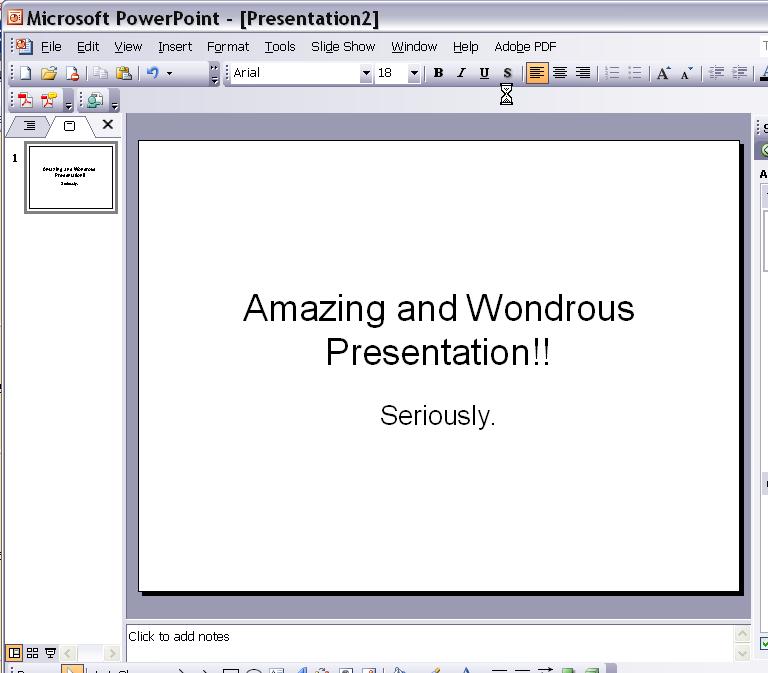 This is where you’ll add written comments
W234: Technical Report Writing
Proposal Lecture
Deadlines for those documents: 
The rough draft of the proposal is due June 13 at midnight to the Peer Workshop Blog
The rough draft of the PowerPoint is due June 13 in Discussion Board #6.
Final drafts of these items are part of the Final Portfolio, due June 21.
W234: Technical Report Writing